Concentration & Consumer Products
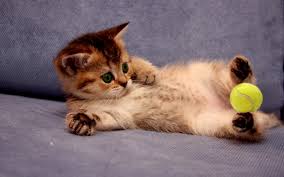 LG:  I can perform concentration calculations involving units commonly used in consumer products
Percent Concentration
[Speaker Notes: Units of measure must be the same for v/v and w/w]
Example 1 (% v/v)
Photographic “stop bath” contains 140 mL of acetic acid in every 500 mL bottle of solution. Determine the percent concentration of stop bath.
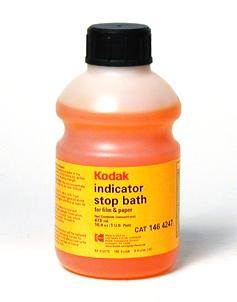 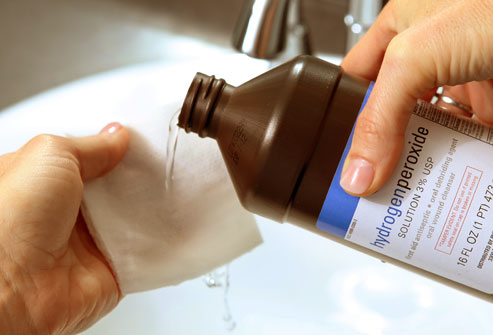 Example 2 (% w/v)
Commercially sold antiseptic solution contains 7.5 g of hydrogen peroxide in every 250 mL bottle.  Determine the percent weight by volume concentration.
Note:  because the units are different, this is not a true percentage
The mass of dilute solutions, in grams, is roughly equal to the volume in milliliters because the density is approximately the same of pure water
Example 3 (% w/w)
A sterling silver ring has a mass of 12.0g and contains 11.1g of pure silver. What is the percentage weight by weight concentration of silver in the metal?
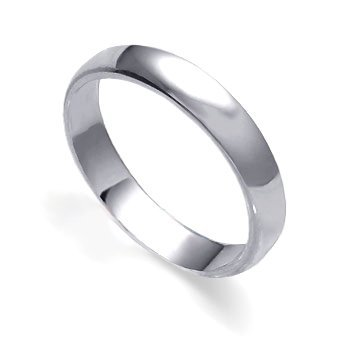 Extremely Low Concentrations
Hematologists, quality control and environmental scientists are often required to measure very small quantities of solute in solution
Examples:
Water Testing
Heavy metals, such as mercury
Blood Tests 
monitoring glucose levels
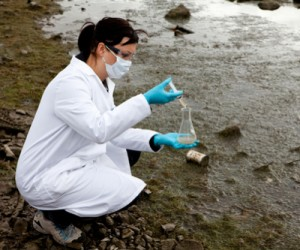 Extremely Low Concentrations (cont)
Different units are used to make these very low concentrations easier to interpret
Parts per million (ppm):  
1 particle of solute in 106 particles of solvent 
Parts per billion (ppb):  
1 particle of solute in 109 particles of solvent
“Parts per …”  concentrations are special cases of % W/W concentration
Helpful Tips:
Convert masses so they all have the same units
Assume dilute aqueous solutions have the same density as water (1g/mL)
	mass in g = volume in mL  	OR 		mass in kg = volume in L
[Speaker Notes: “Parts per …”  concentrations are special cases of % W/W concentration
C = mass of solute/ mass of solvent  x 106 OR x 109 (instead of x 100)]
Example 4
Dissolved oxygen is important in determining the health of aquatic ecosystems.  Determine the concentration of oxygen, in ppm and ppb, if a 250 mL sample of water contains 2.2 mg of oxygen.
[Speaker Notes: 8.8 ppm, 8800 ppb]
Homework
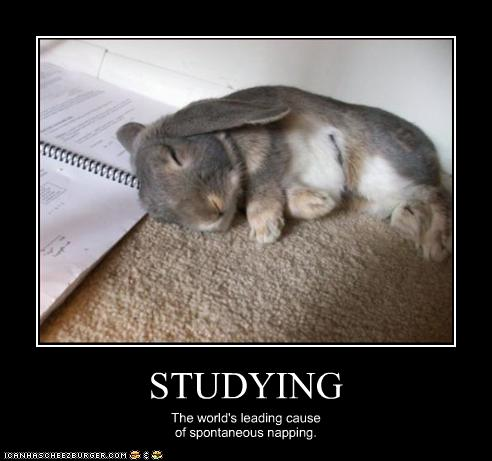 Pg. 411 # 2-7

Concentration Quiz on Wednesday

See Table 2, Pg 411 for summary of various concentrations